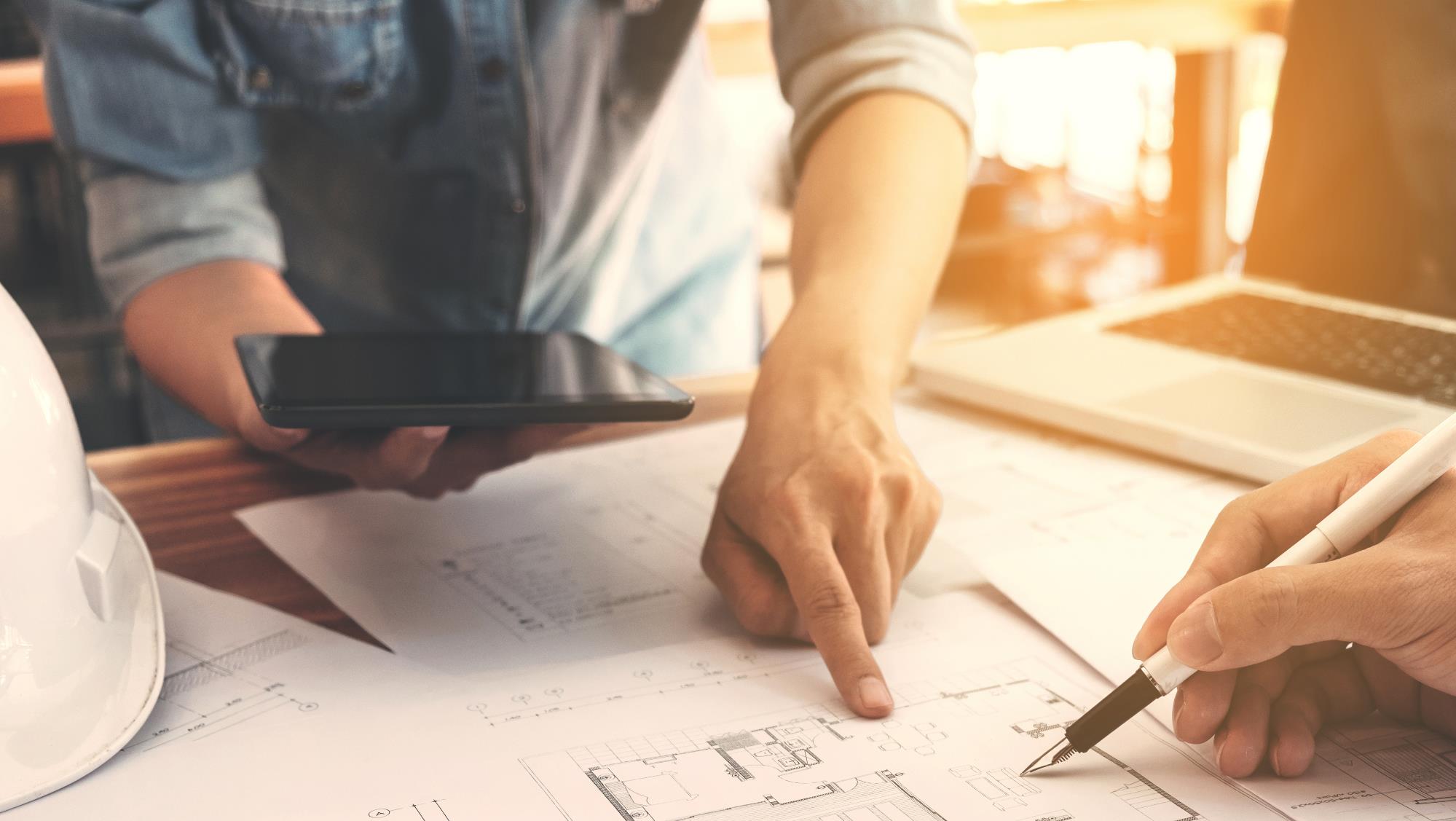 Ergonomie op de werkvloer
Dienst Preventie
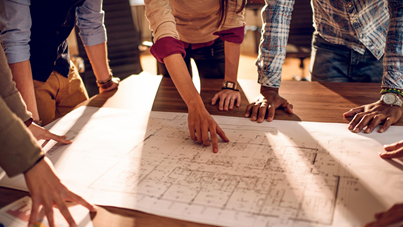 Het proces plannen
Team preventie en 
ergonomen
Visienota
Aankoop en plaatsing
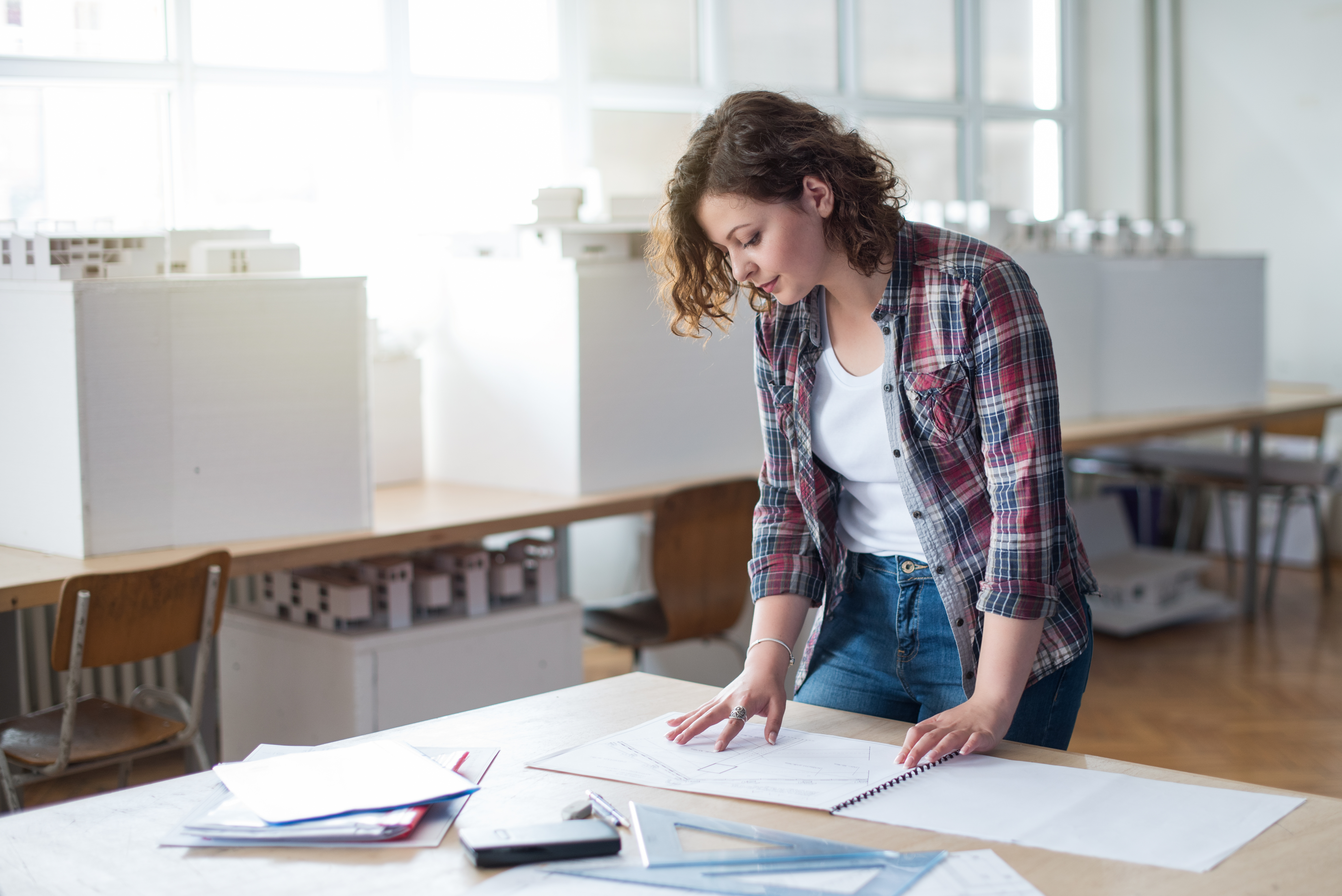 Pijlers van het succes
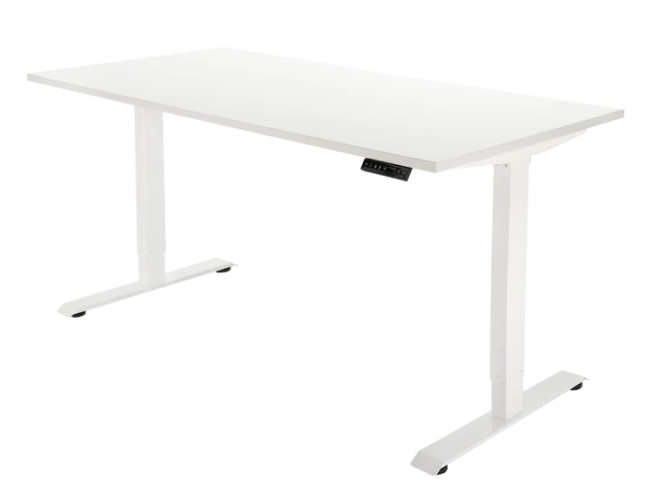 Elektrisch zit-sta bureaus
- geheugenstanden 
- automatische stop bij stijgen en dalen
- kabelgoot nodig voor veiligheid en netheid
- hogere productiviteit 
- reductie rug-en nekklachten 
- verbetering van de fysieke gezondheid
- verminderd risico op ziekteveruim
- SINGLE / DUO
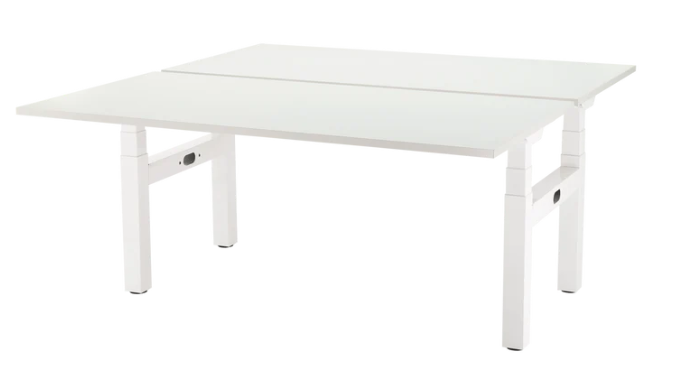 Bureaustoel
- 5 wielen- in hoogte verstelbaar - ergonomisch zitvlak - rugleuning - armsteunen
Laptopstandaard
- Ergonomisch- Gemakkelijk in gebruik - Gebruiken op andere locaties
Beeldschermstandaard
- verhogen van beeldscherm - orde en netheid - minder nek- rugklachten
2e beeldscherm
- Groter schermoppervlakte - efficiënter werken- Minder nek-rugklachten
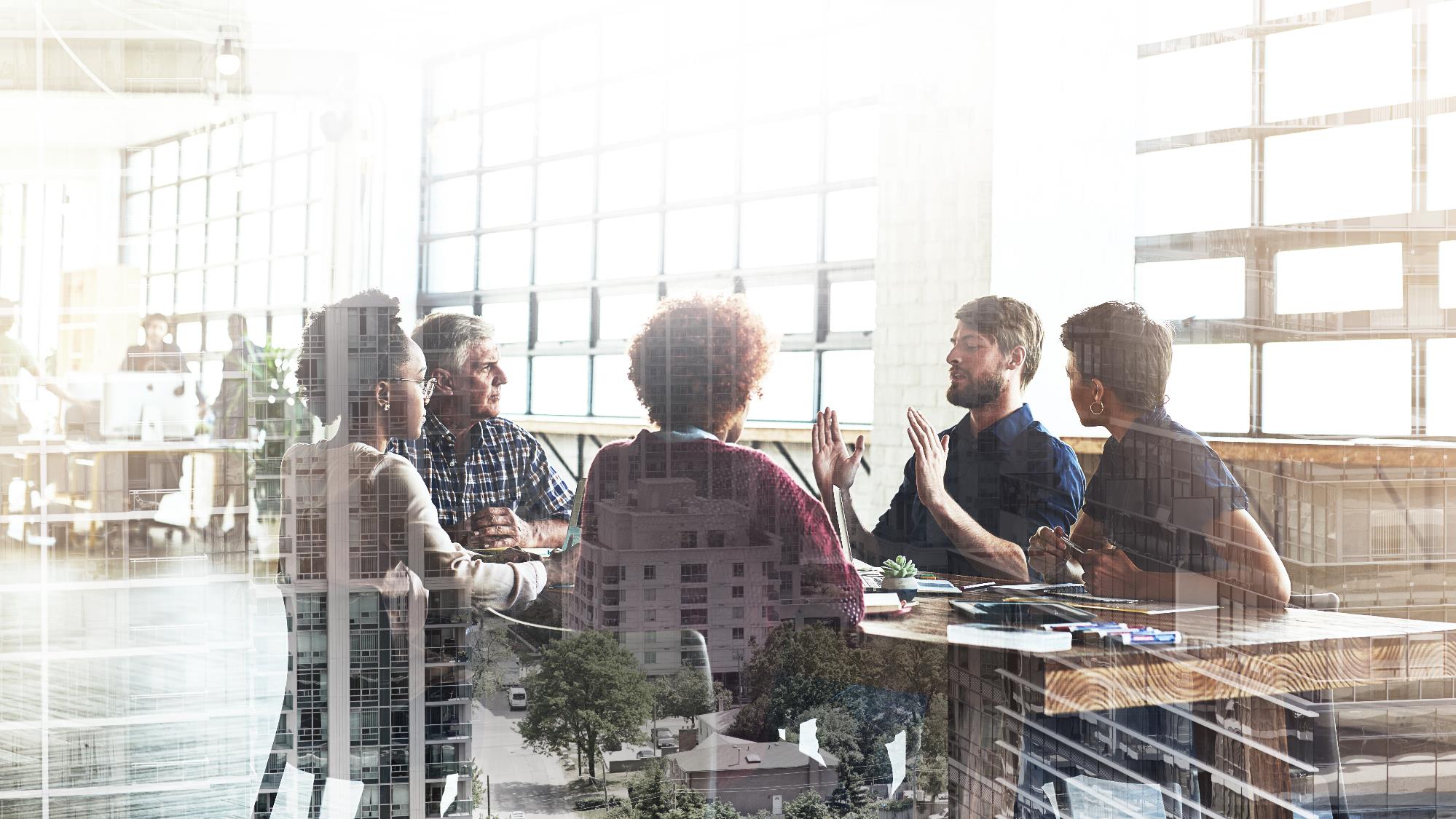 Bedankt
Ellen.VanLijsebeth@Sint-Pieter-Leeuw.be